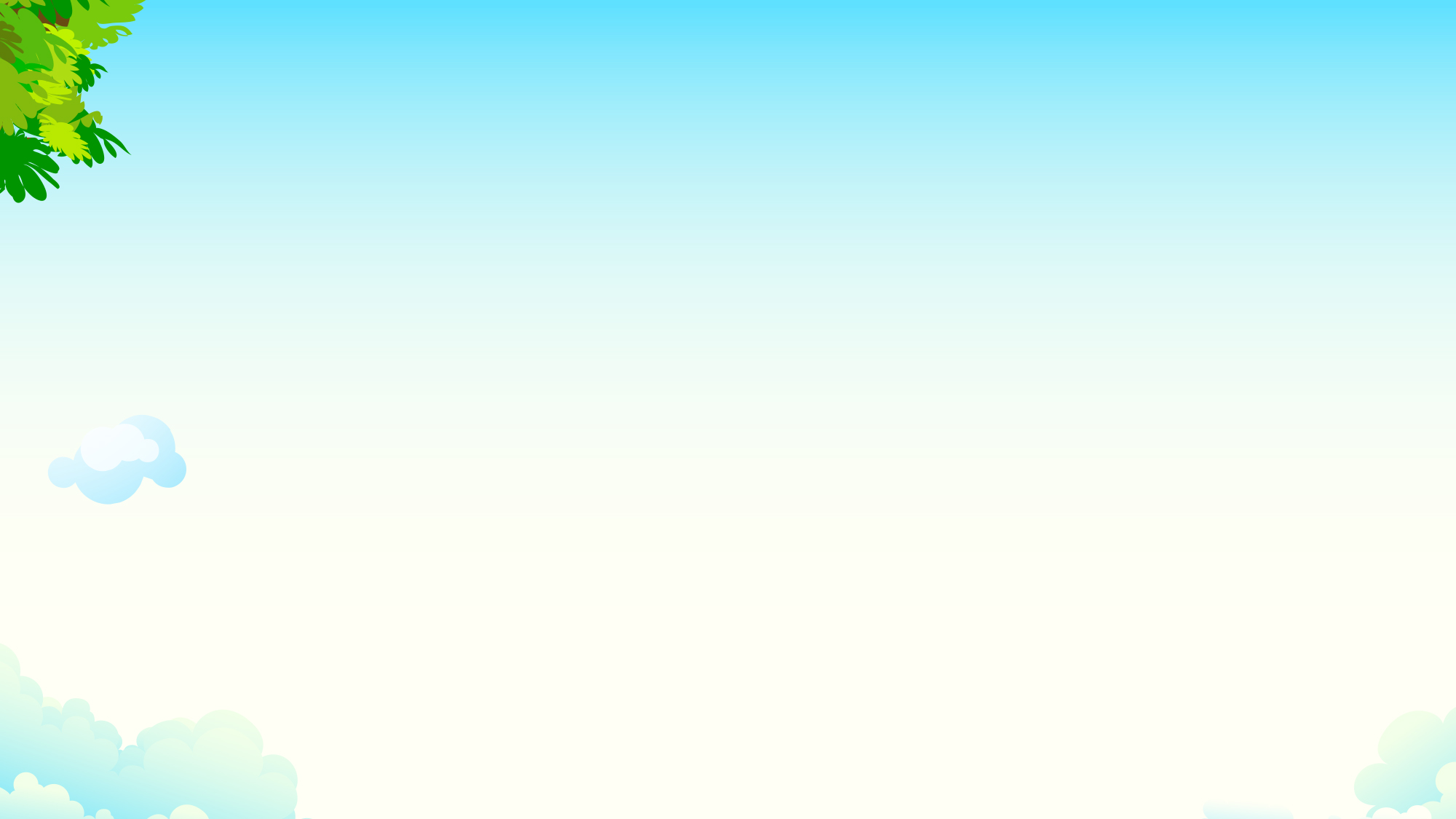 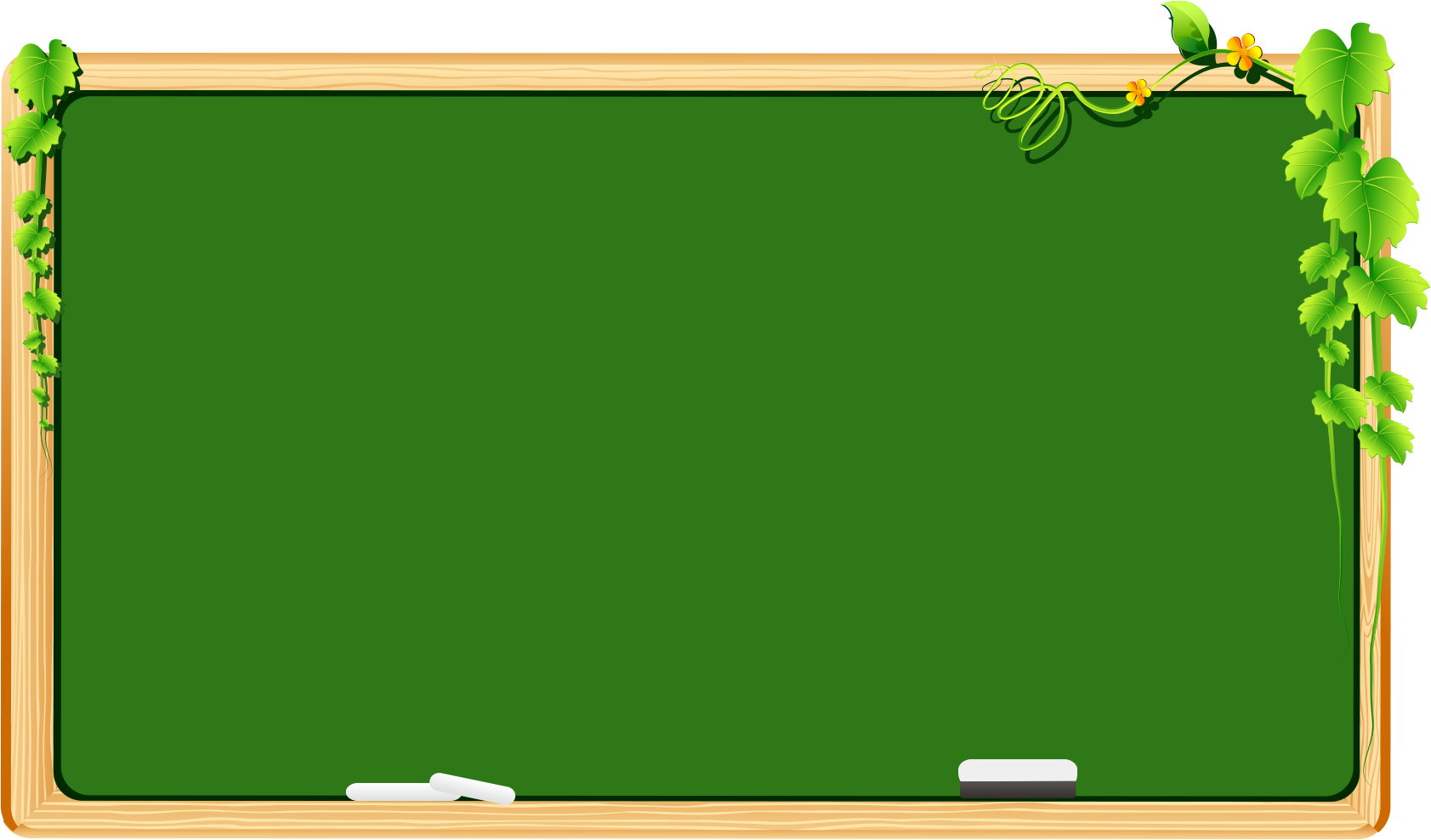 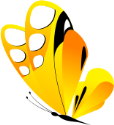 手绘教育教学通用模板
适用教学/教育/课件/培训/说课/微课/公开课/幼儿园/儿童/小学/通用PPT
三年级语文    教师：情缘素材
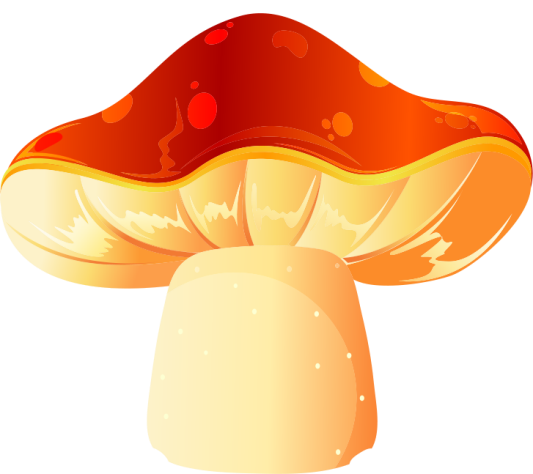 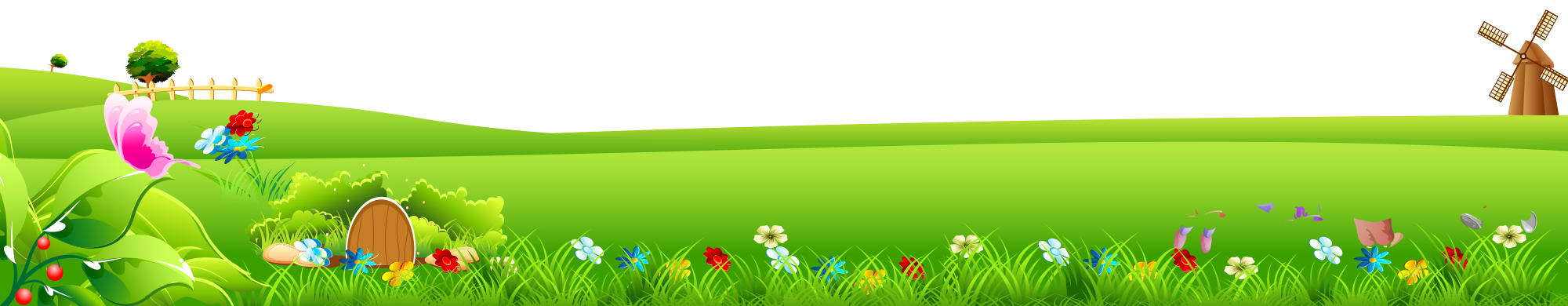 [Speaker Notes: 更多模板请关注：https://haosc.taobao.com]
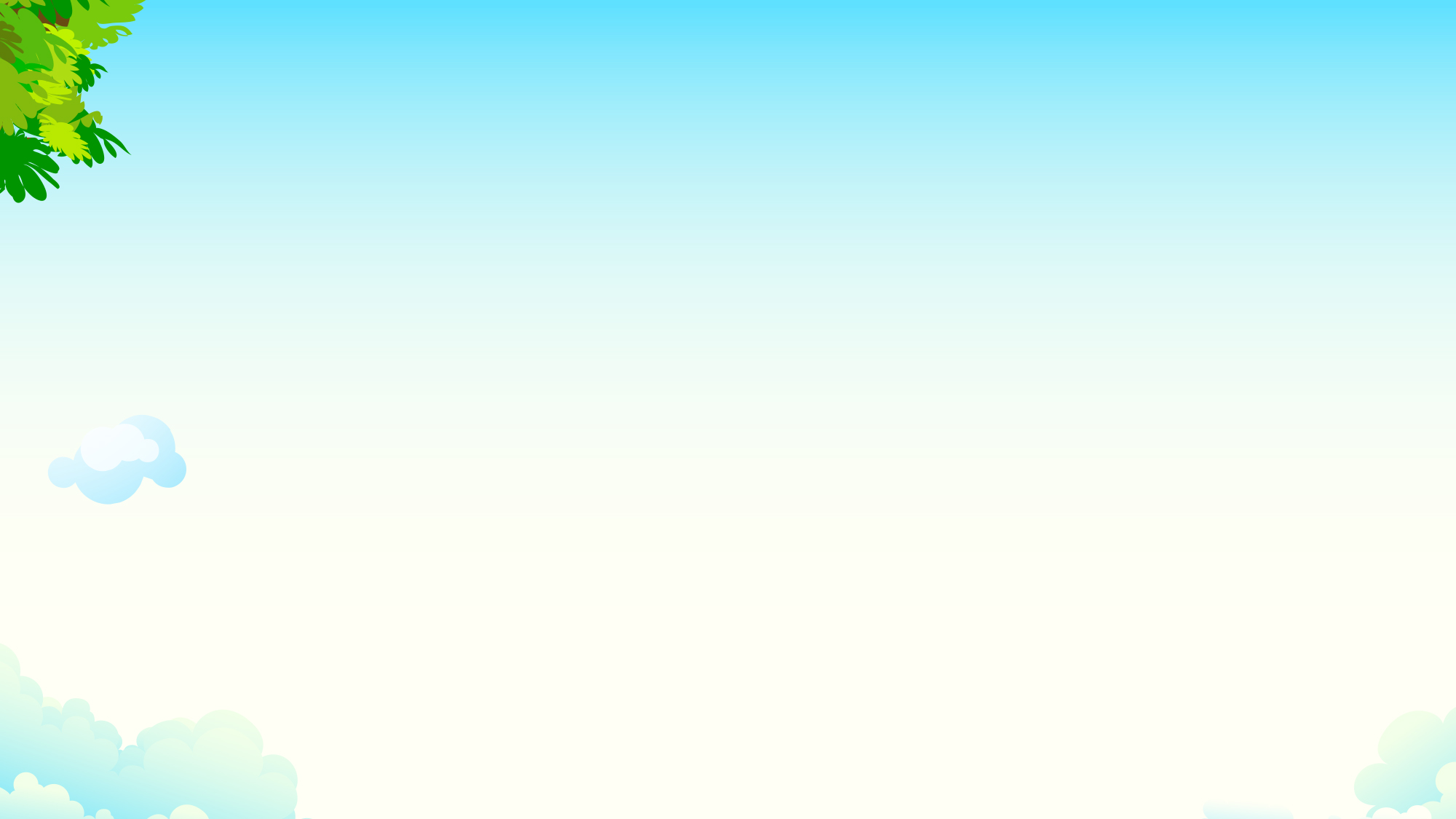 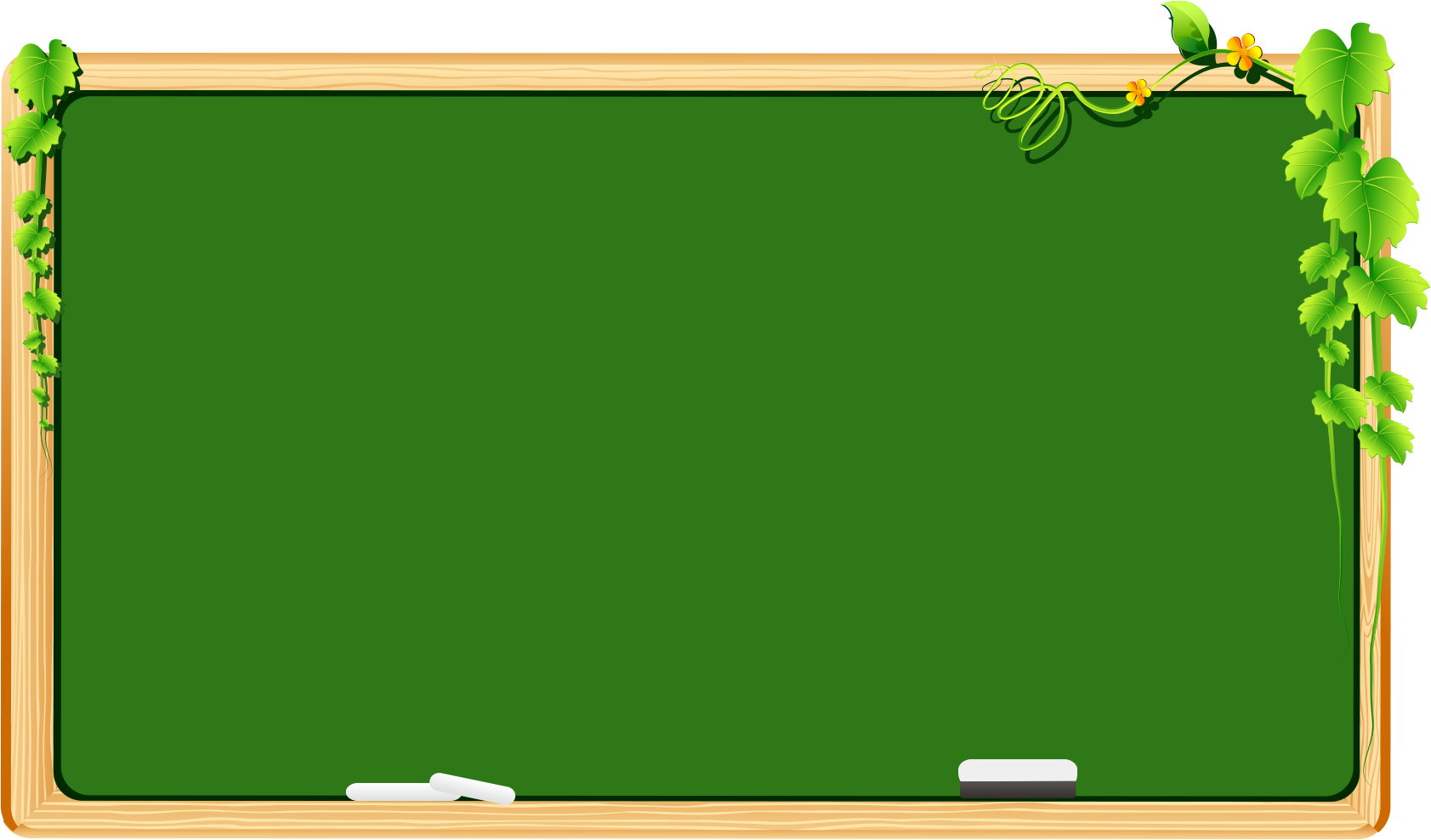 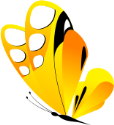 目录
添加相关文字目录内容
CONTENTS
添加相关文字目录内容
添加相关文字目录内容
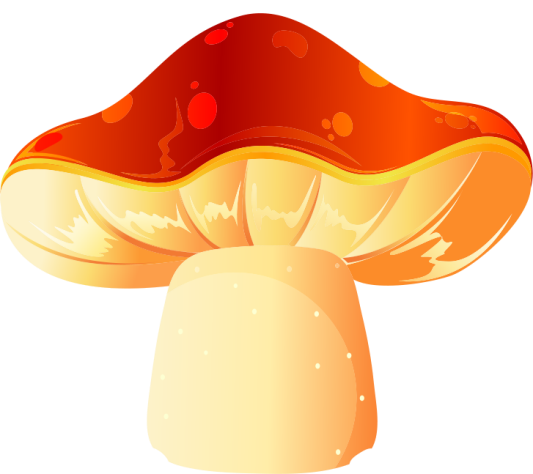 添加相关文字目录内容
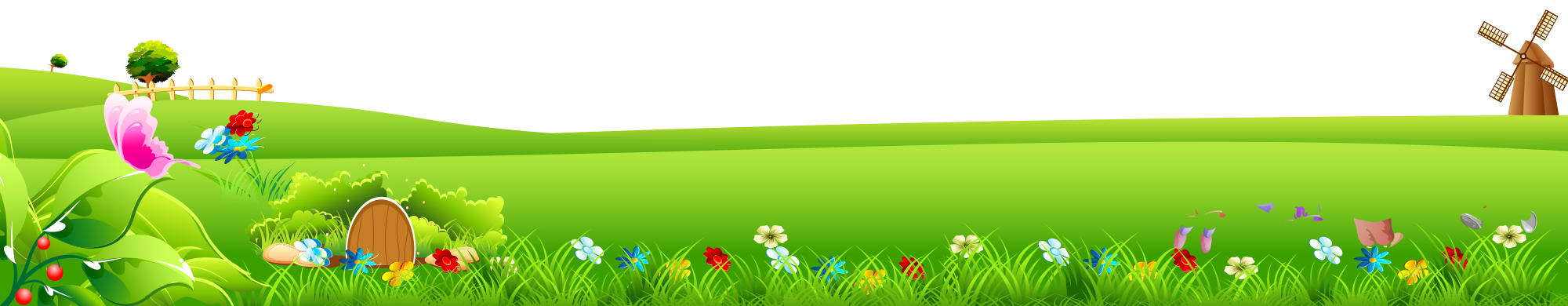 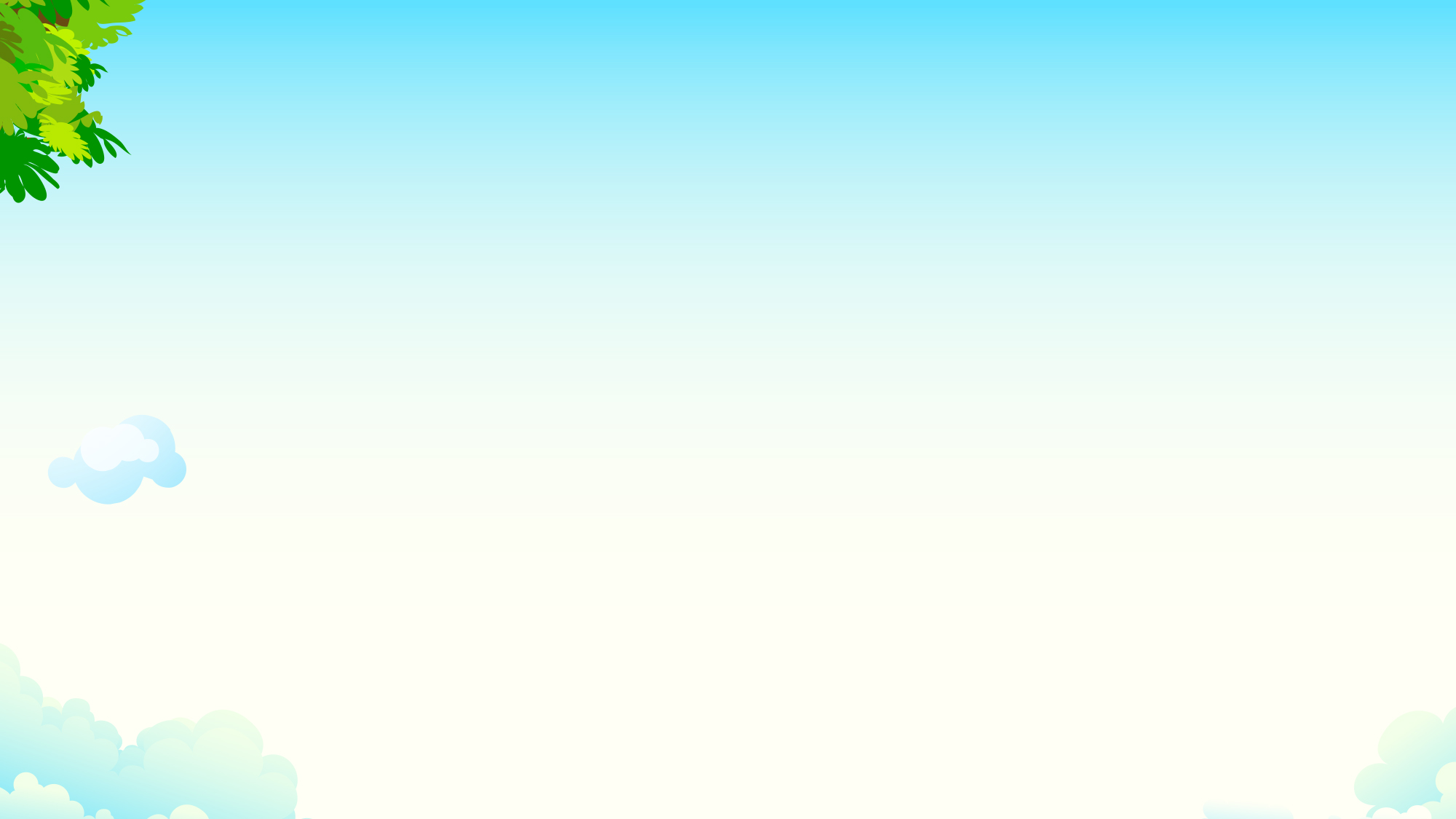 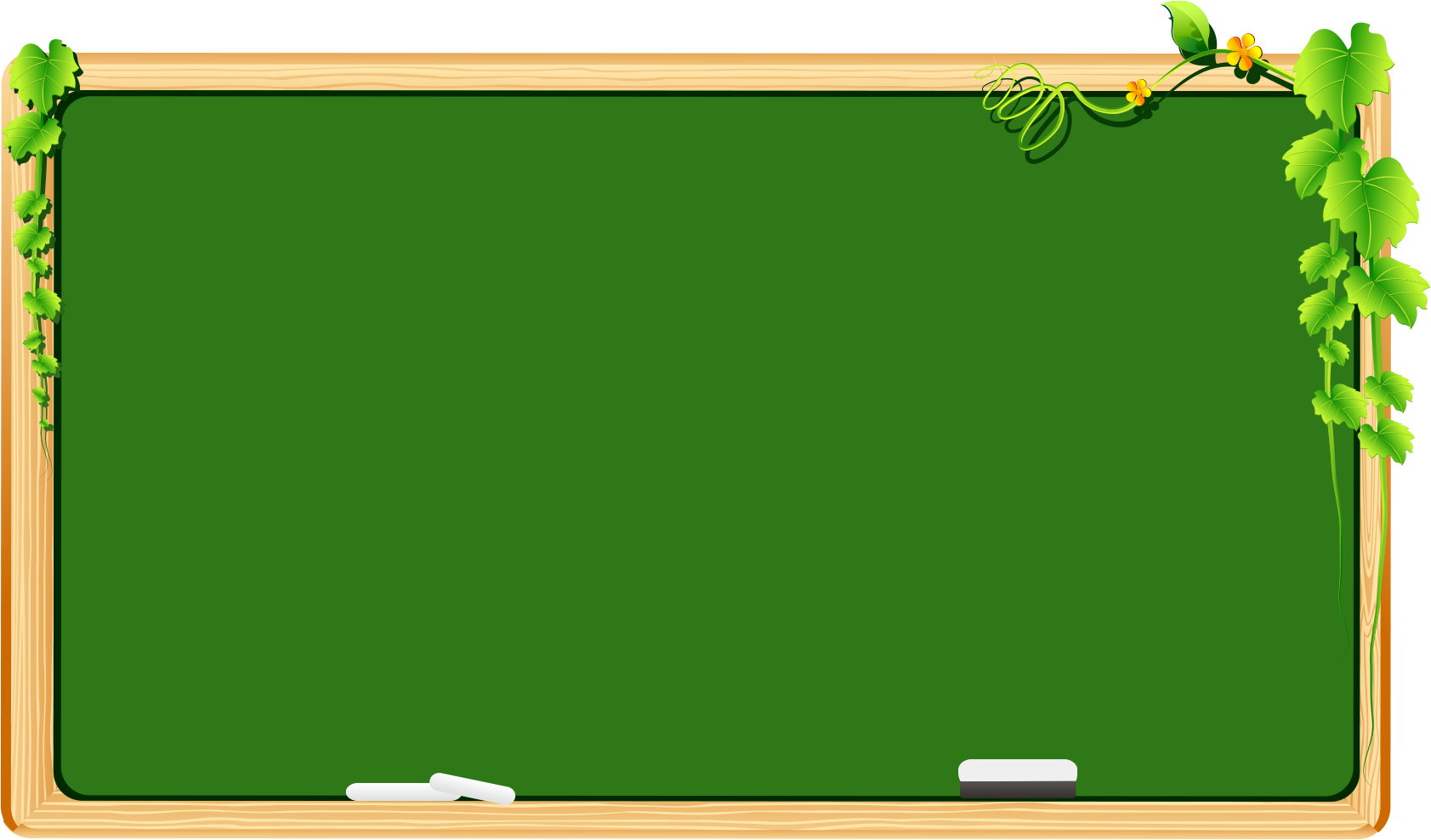 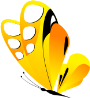 点击添加相关文字标题
在此输入相关文字小标题
在此输入相关文字小标题
在此输入相关文字小标题
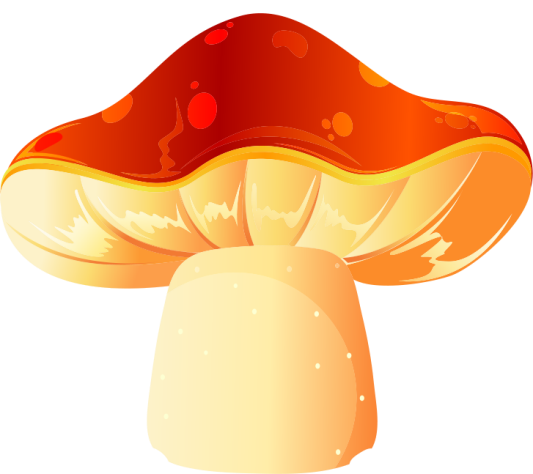 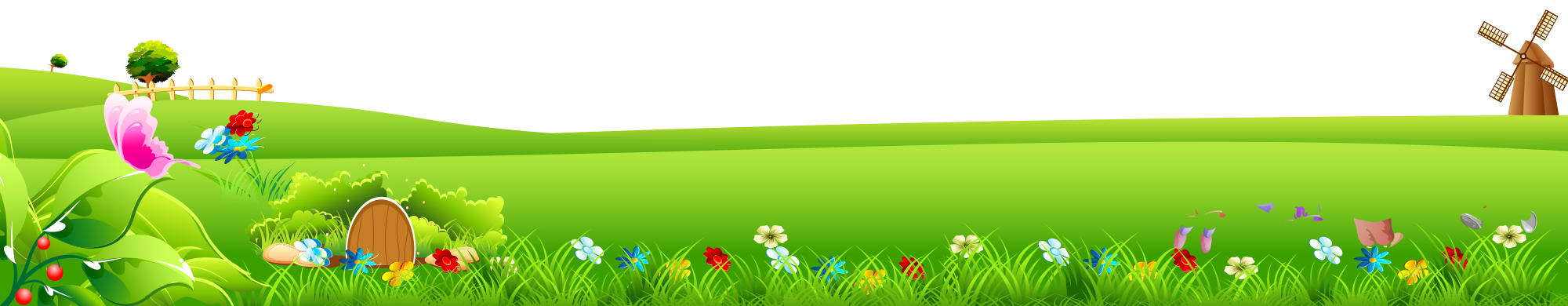 点击添加文字标题
点击此处添加标题
请添加你的文本请添加你的文本请添加你的文本请添加你的文本请添加你的文本请添加你的文本请添加你的文本请添加你的文本请添加你的文本
点击添加文字标题
文字标题内容
请添加你的文本请添加你的文本请添加你的文本
文字标题内容
请添加你的文本请添加你的文本请添加你的文本
文字标题内容
请添加你的文本请添加你的文本请添加你的文本
点击添加文字标题
2
1
文字标题内容
文字标题内容
请添加你的文本请添加你的文本请添加你的文本
请添加你的文本请添加你的文本请添加你的文本
4
3
文字标题内容
文字标题内容
请添加你的文本请添加你的文本请添加你的文本
请添加你的文本请添加你的文本请添加你的文本
点击添加文字标题
文字标题内容
请添加你的文本请添加你的文本
文字标题内容
文字标题内容
请添加你的文本请添加你的文本
请添加你的文本请添加你的文本
文字标题内容
请添加你的文本请添加你的文本
点击添加文字标题
文字标题内容
请添加你的文本请添加你的文本请添加你的文本
文字标题内容
请添加你的文本请添加你的文本请添加你的文本
文字标题内容
请添加你的文本请添加你的文本请添加你的文本
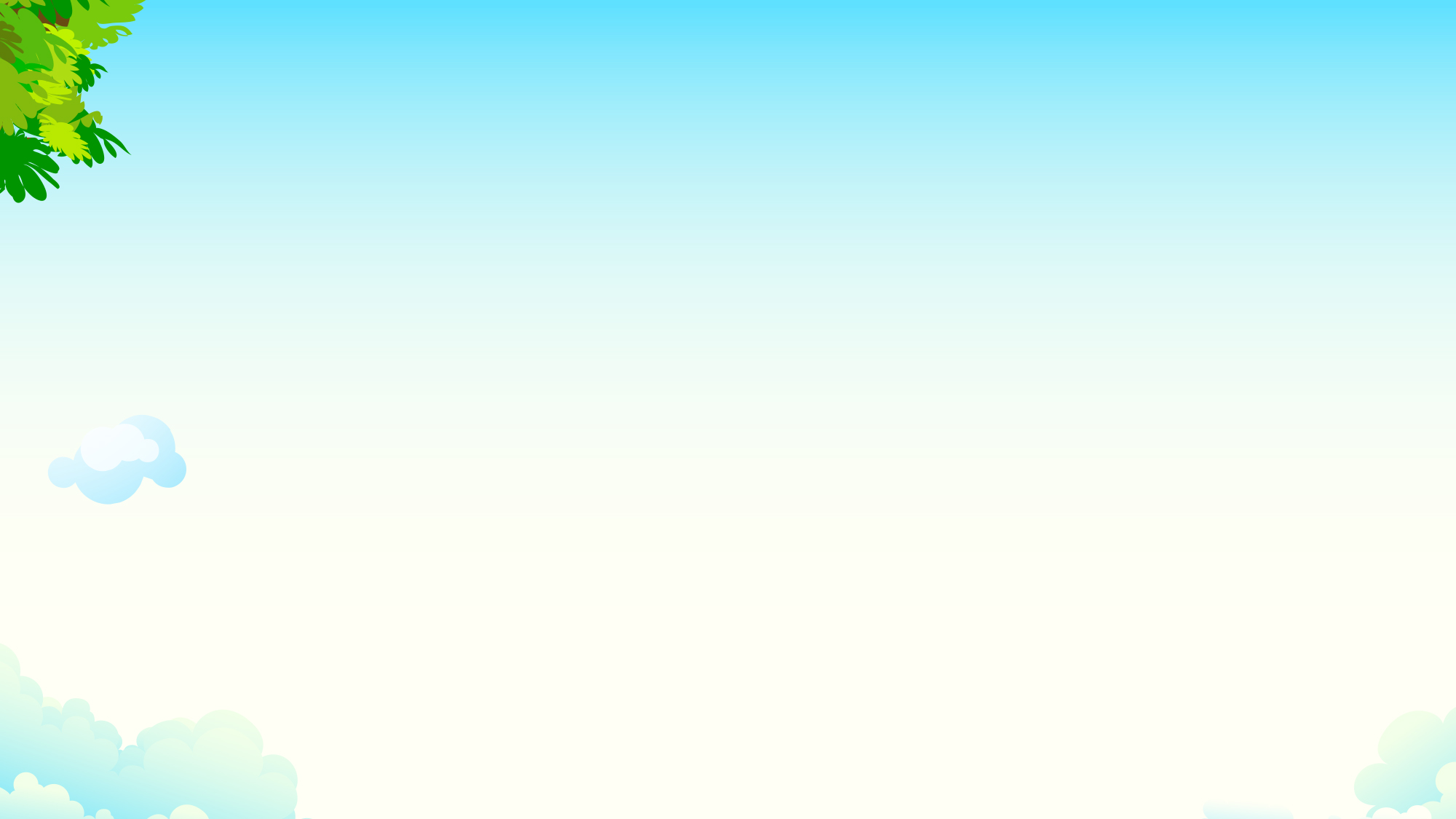 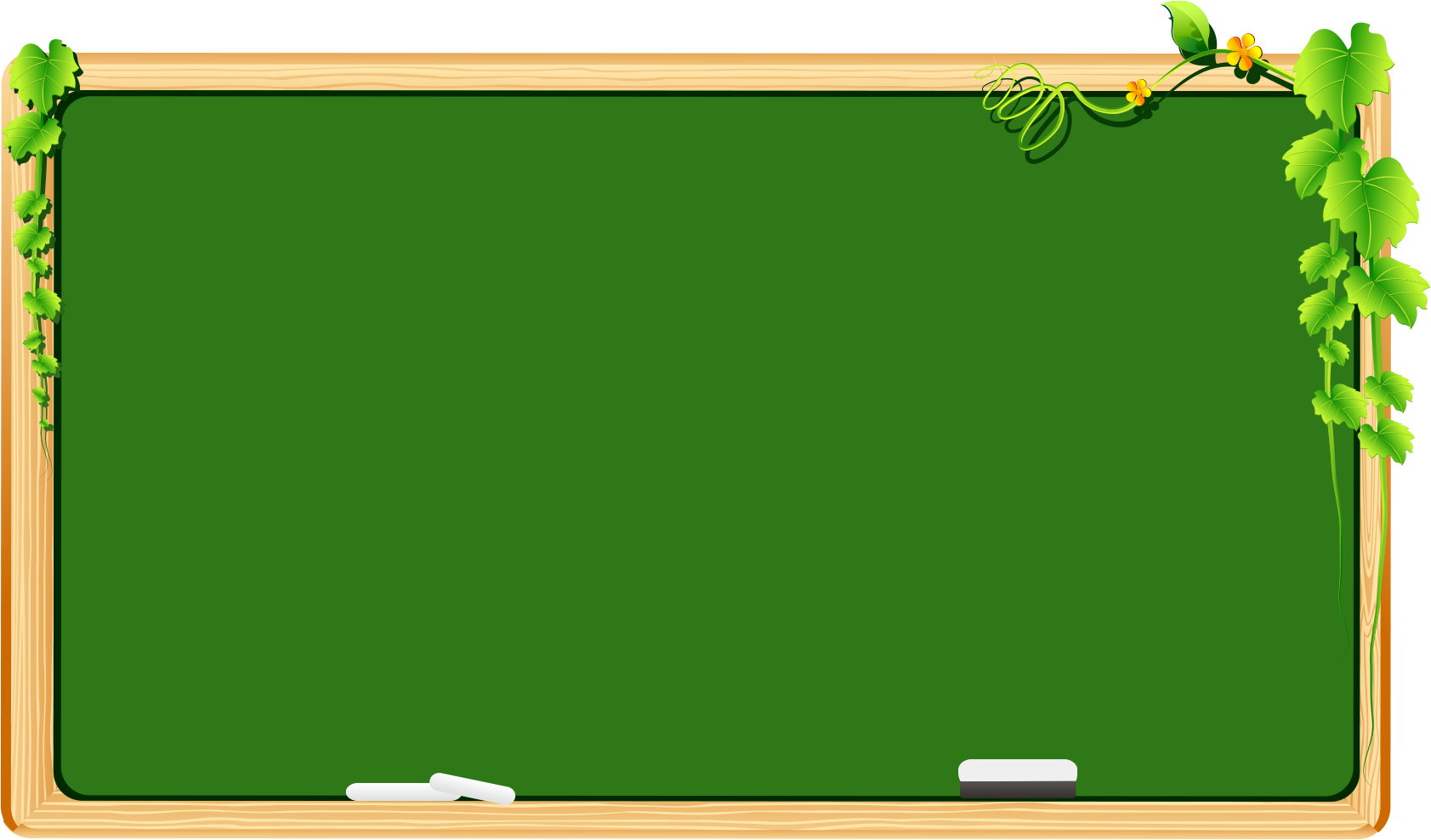 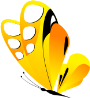 点击添加相关文字标题
在此输入相关文字小标题
在此输入相关文字小标题
在此输入相关文字小标题
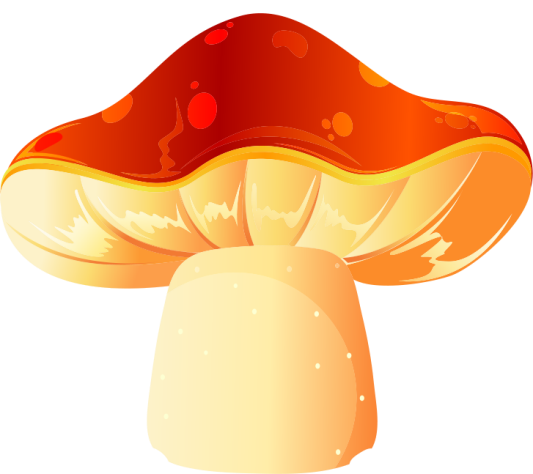 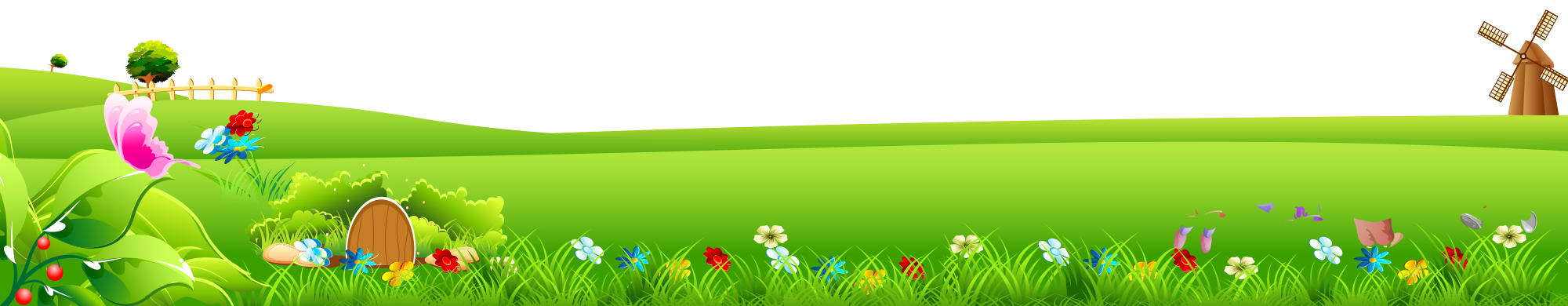 点击添加文字标题
文字标题
文字标题
请添加你的文本请添加你的文本请添加你的文本
请添加你的文本请添加你的文本请添加你的文本
文字标题
文字标题
请添加你的文本请添加你的文本请添加你的文本
请添加你的文本请添加你的文本请添加你的文本
点击添加文字标题
文字
标题
文字
标题
文字
标题
请添加你的文本请添加你的文本请添加你的文本
请添加你的文本请添加你的文本请添加你的文本
请添加你的文本请添加你的文本请添加你的文本
点击添加文字标题
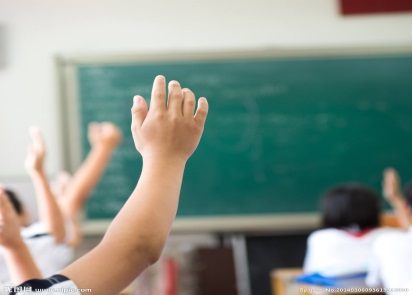 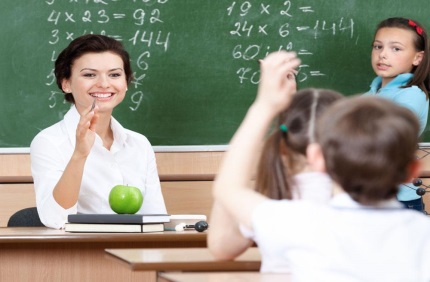 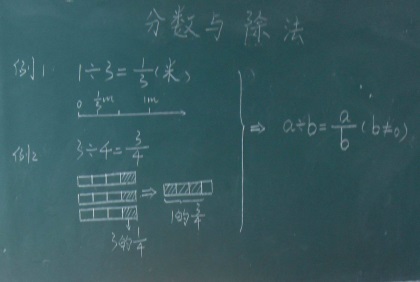 文字标题
文字标题
文字标题
请添加你的文本请添加你的文本请添加你的文本
请添加你的文本请添加你的文本请添加你的文本
请添加你的文本请添加你的文本请添加你的文本
点击添加文字标题
文字标题内容
请添加你的文本请添加你的文本请添加你的文本
文字标题内容
请添加你的文本请添加你的文本请添加你的文本
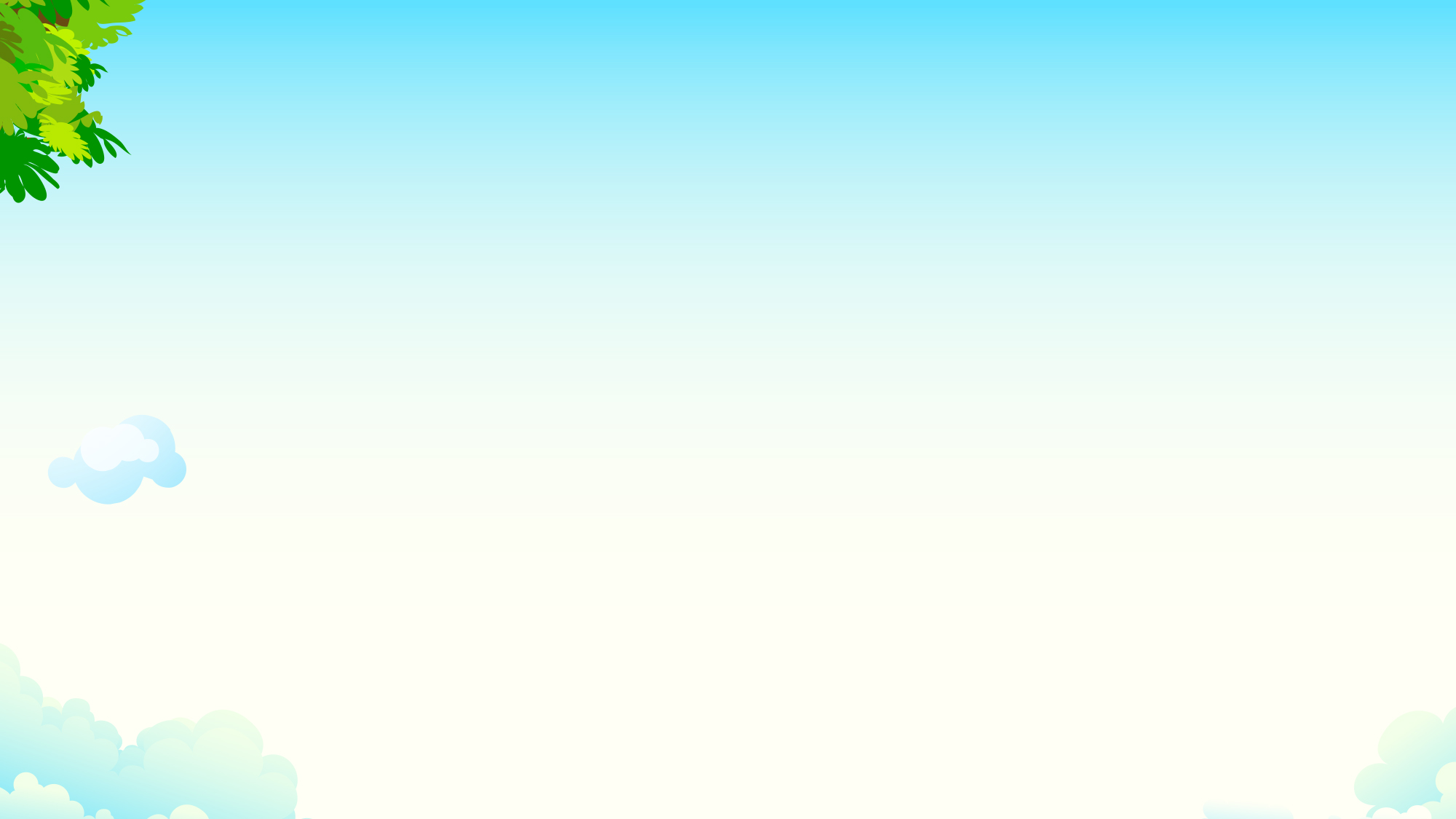 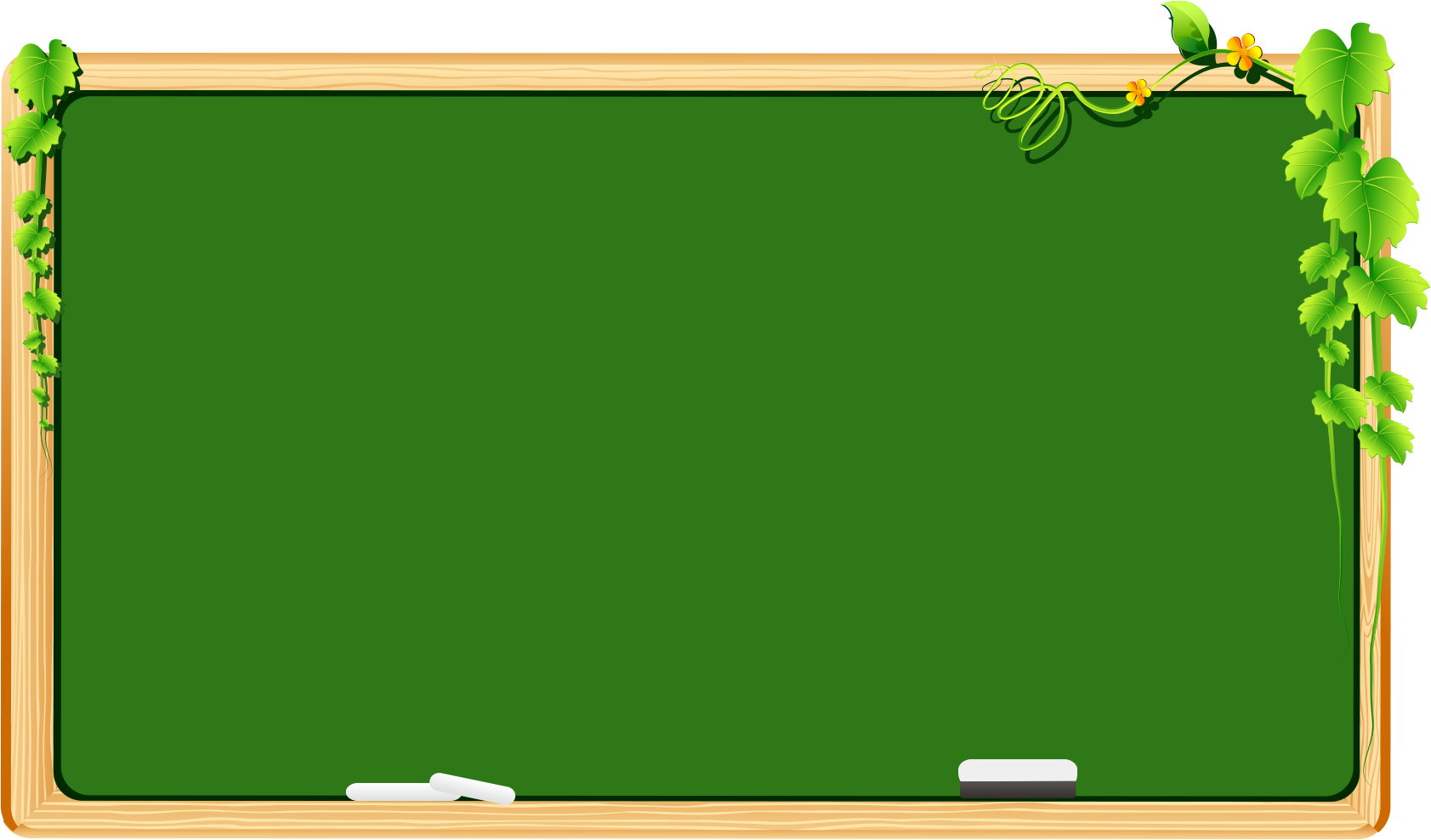 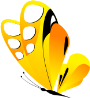 点击添加相关文字标题
在此输入相关文字小标题
在此输入相关文字小标题
在此输入相关文字小标题
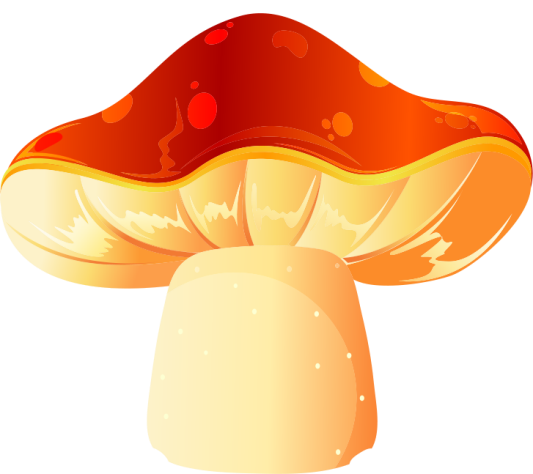 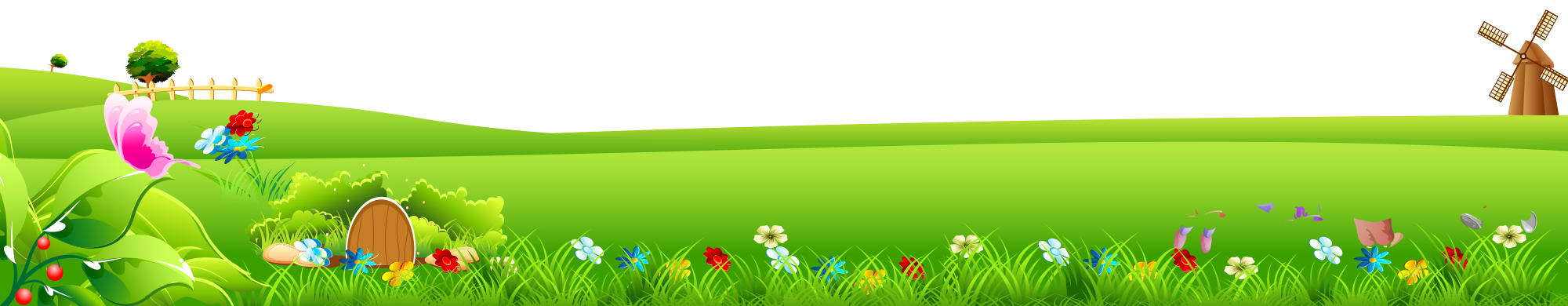 点击添加文字标题
文字标题内容
文字标题内容
文字标题内容
请添加你的文本请添加你的文本请添加你的文本
请添加你的文本请添加你的文本请添加你的文本
请添加你的文本请添加你的文本请添加你的文本
点击添加文字标题
文字标题内容
请添加你的文本请添加你的文本请添加你的文本
文字标题内容
请添加你的文本请添加你的文本请添加你的文本
文字标题内容
请添加你的文本请添加你的文本请添加你的文本
点击添加文字标题
文字标题
文字标题
请添加你的文本请添加你的文本请添加你的文本
请添加你的文本请添加你的文本请添加你的文本
请添加你的文本请添加你的文本请添加你的文本请添加你的文本请添加你的文本请添加你的文本请添加你的文本请添加你的文本请添加你的文本请添加你的文本请添加你的文本请添加你的文本请添加你的文本请添加你的文本请添加你的文本请添加你的文本请添加你的文本请添加你的文本
点击添加文字标题
文字标题内容
文字标题内容
文字标题内容
请添加你的文本请添加你的文本请添加你的文本
请添加你的文本请添加你的文本请添加你的文本
请添加你的文本请添加你的文本请添加你的文本
点击添加文字标题
文字标题内容
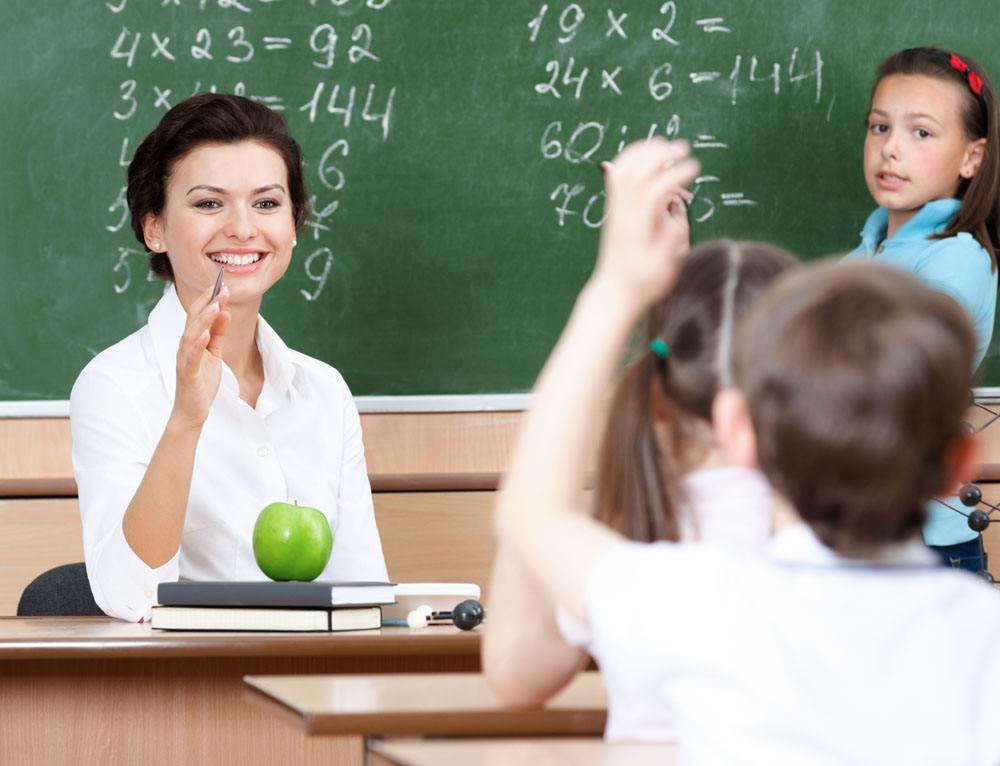 请添加你的文本请添加你的文本请添加你的文本
文字标题内容
请添加你的文本请添加你的文本请添加你的文本
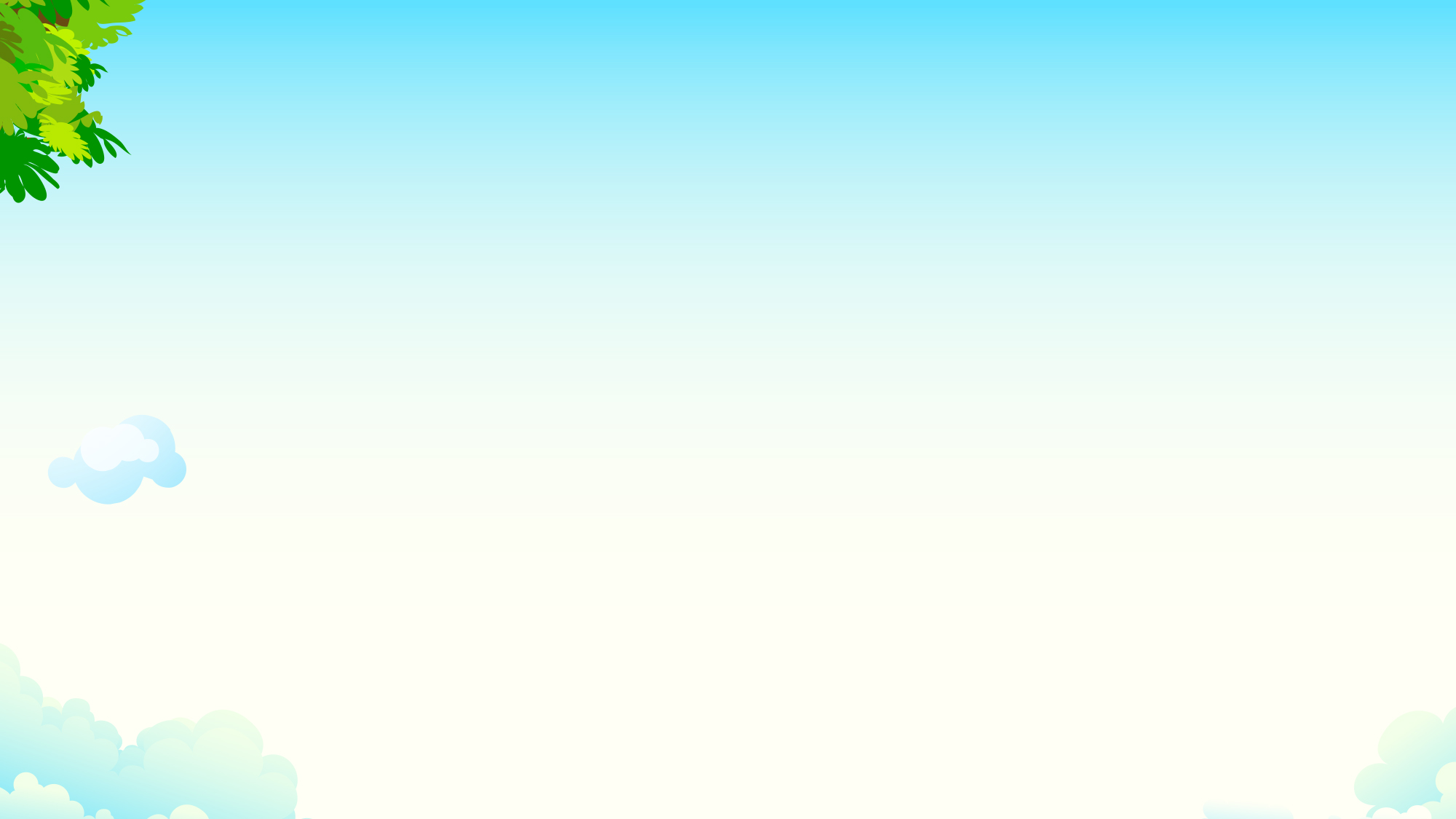 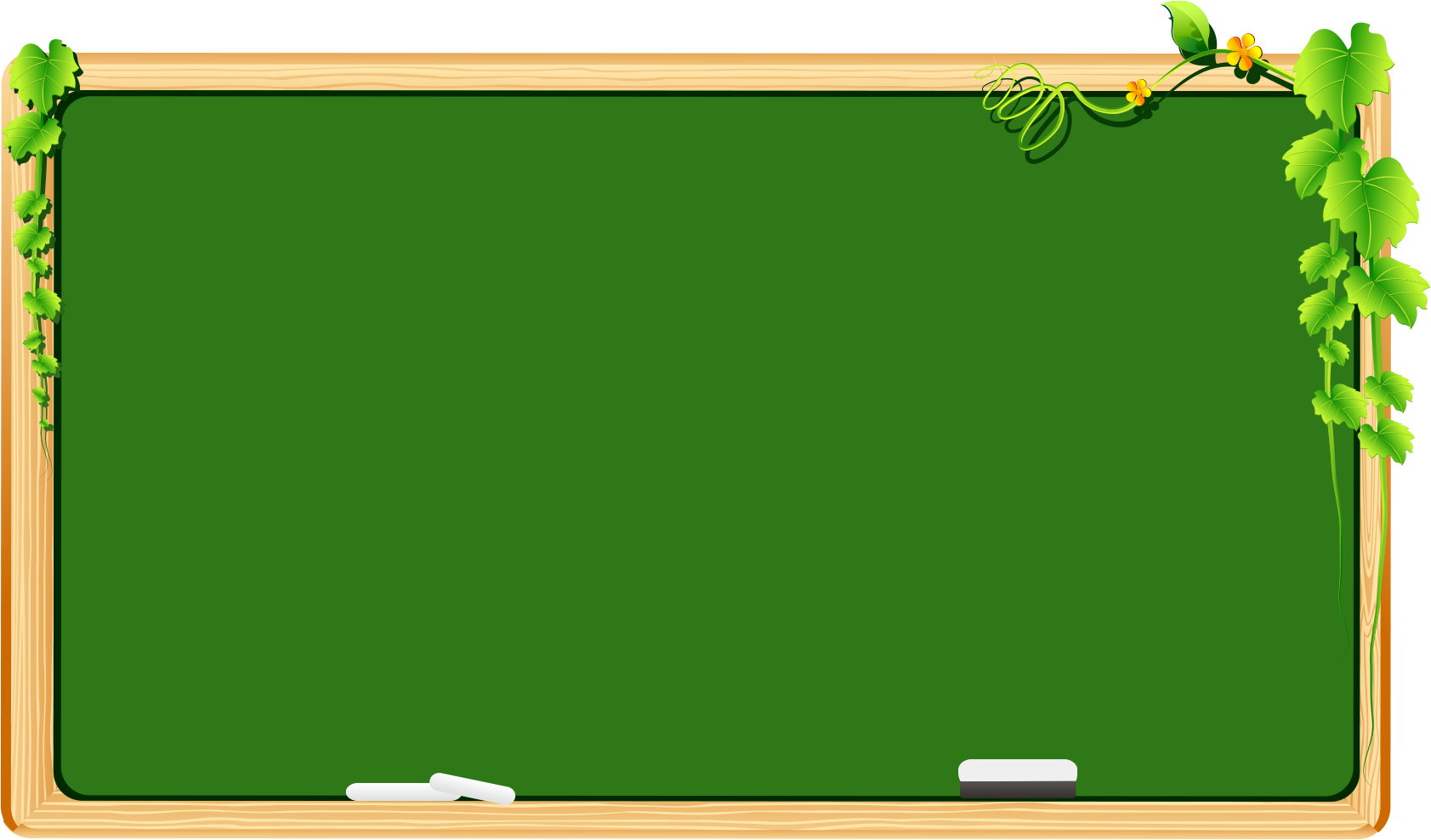 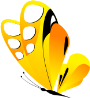 点击添加相关文字标题
在此输入相关文字小标题
在此输入相关文字小标题
在此输入相关文字小标题
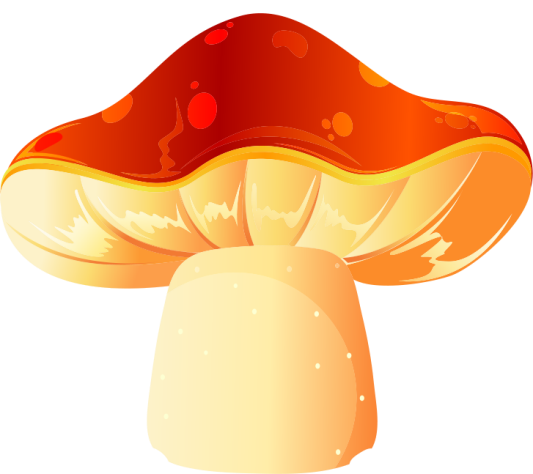 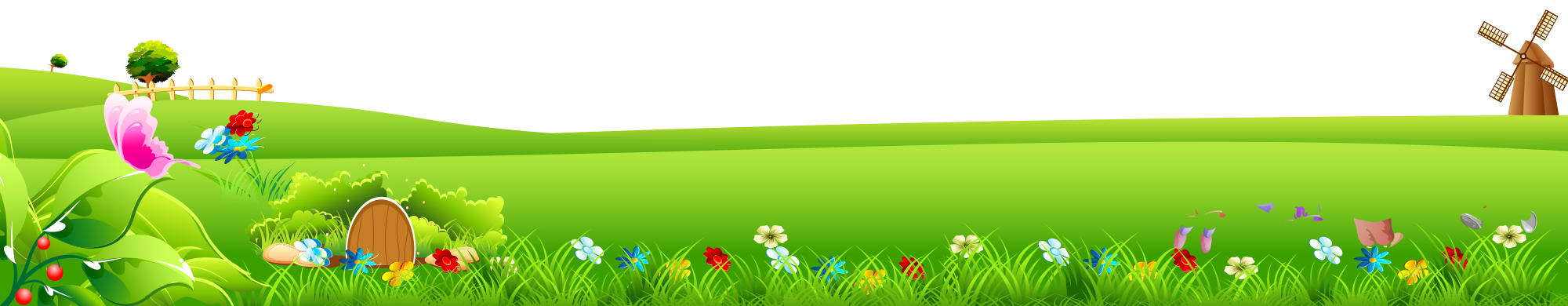 点击添加文字标题
文字标题内容
文字标题内容
请添加你的文本请添加你的文本请添加你的文本请添加你的文本请添加你的文本请添加你的文本
请添加你的文本请添加你的文本请添加你的文本请添加你的文本请添加你的文本请添加你的文本
点击添加文字标题
文字标题内容
文字标题内容
文字标题内容
请添加你的文本请添加你的文本请添加你的文本
请添加你的文本请添加你的文本请添加你的文本
请添加你的文本请添加你的文本请添加你的文本
点击添加文字标题
添加你的小标题
请添加你的文本请添加你的文本请添加你的文本请添加你的文本请添加你的文本请添加你的文本请添加你的文本请添加你的文本请添加你的文本请添加你的文本请添加你的文本请添加你的文本请添加你的文本请添加你的文本请添加你的文本请添加你的文本请添加你的文本请添加你的文本
点击添加文字标题
文字标题内容
文字标题内容
请添加你的文本请添加你的文本请添加你的文本
请添加你的文本请添加你的文本请添加你的文本
文字标题内容
文字标题内容
请添加你的文本请添加你的文本请添加你的文本
请添加你的文本请添加你的文本请添加你的文本
点击添加文字标题
文字标题
关键词2
关键词1
添加您的标题
请添加你的文本请添加你的文本请添加你的文本请添加你的文本请添加你的文本请添加你的文本请添加你的文本请添加你的文本请添加你的文本
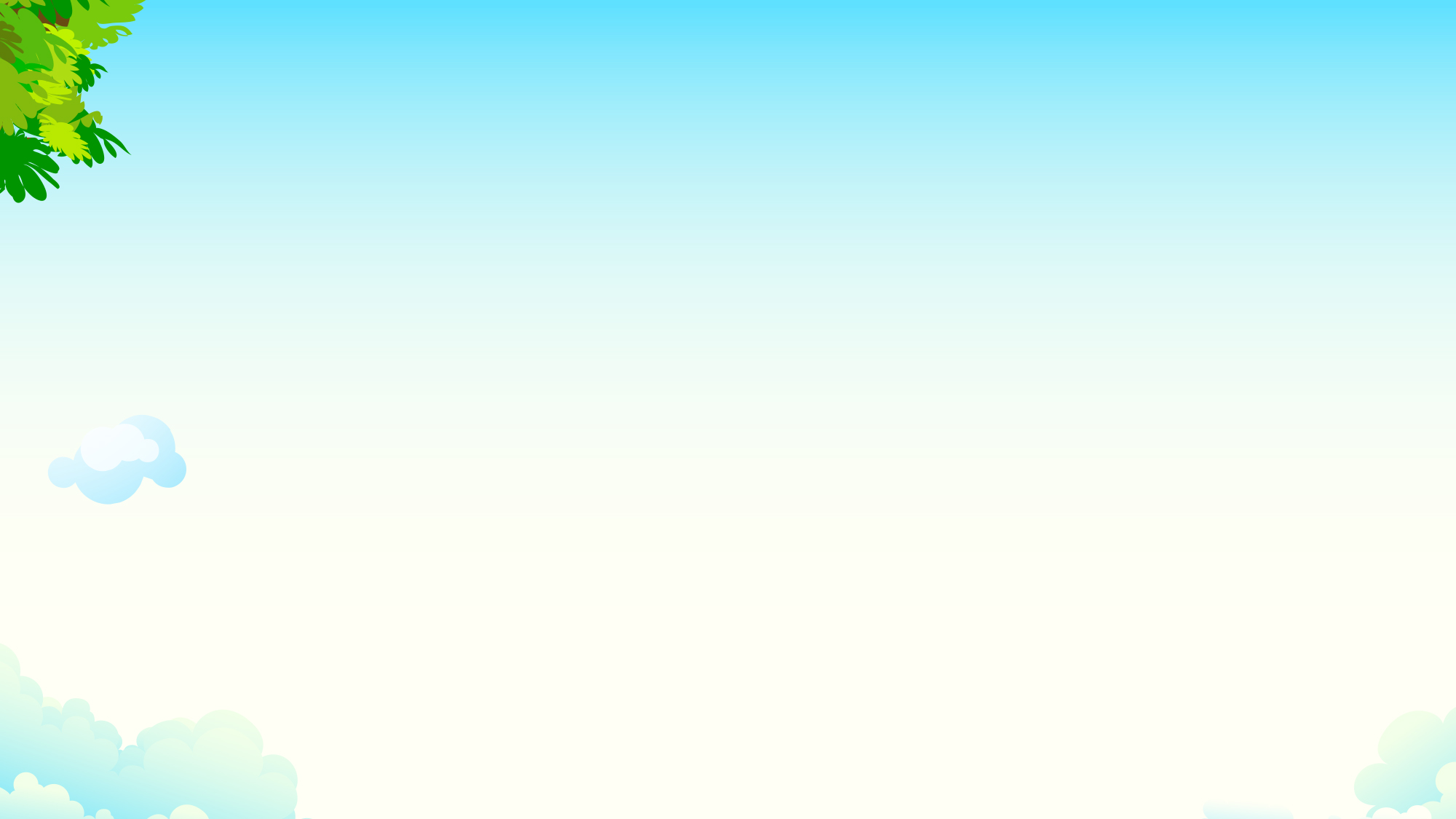 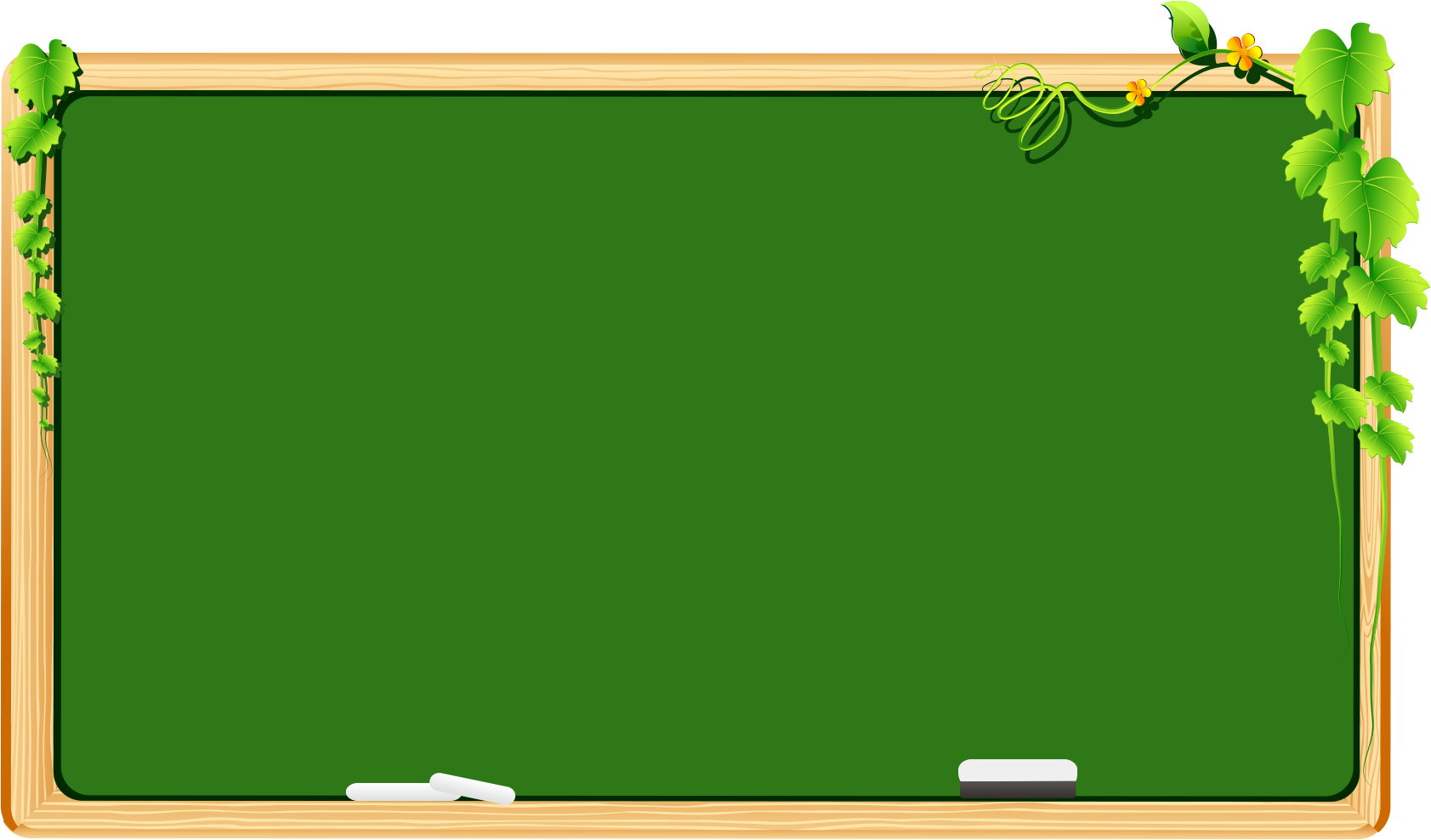 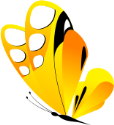 谢谢观看
三年级语文    教师：情缘素材
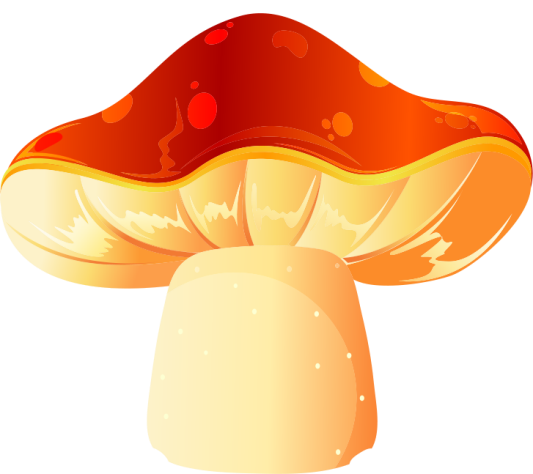 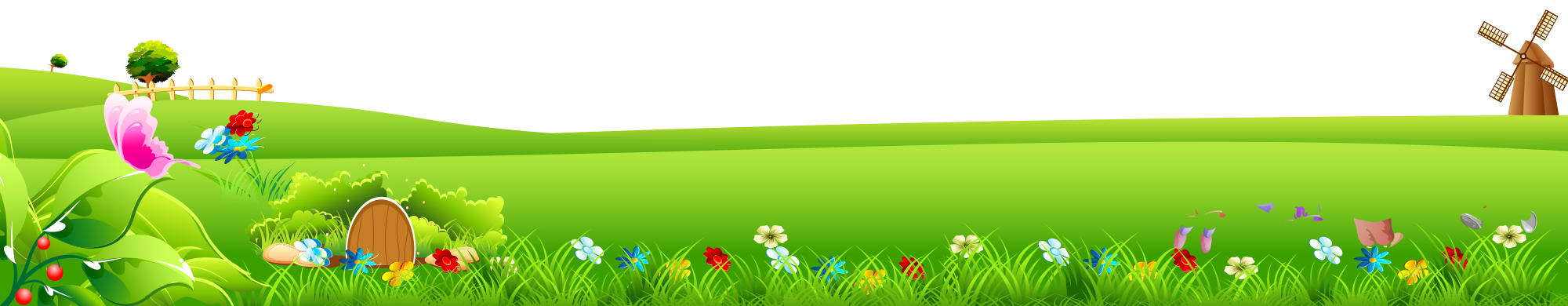 赠送精美手绘图标
赠送精美手绘图标